В строчках этого большого буквенного квадрата вы должны найти  фамилию писателя. Кто он?
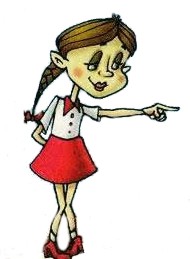 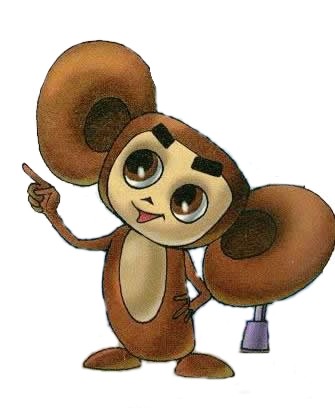 ВЫДЕЛИ  КАРАНАШОМ
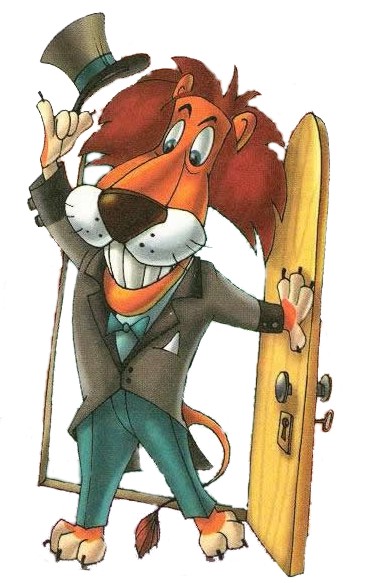 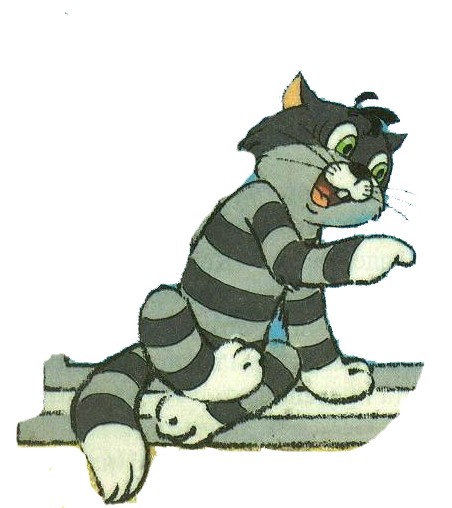 [Speaker Notes: Выделить электронным фломастером]
В строчках этого большого буквенного квадрата вы должны найти  фамилию писателя. Кто он?
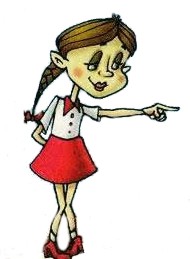 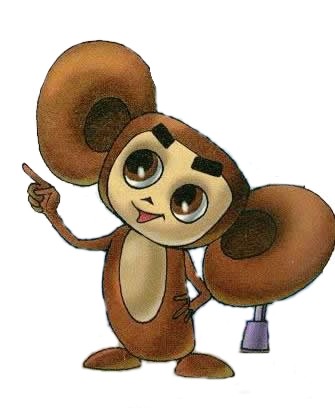 ВЫДЕЛИ  КАРАНАШОМ
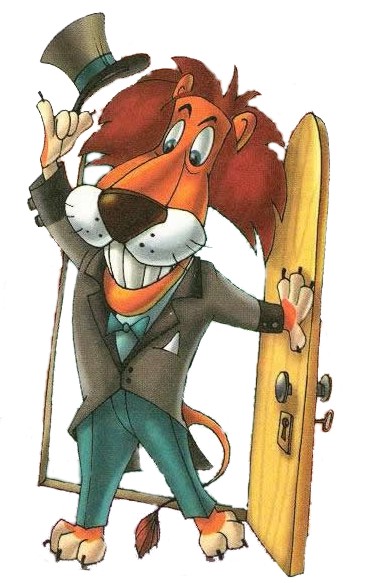 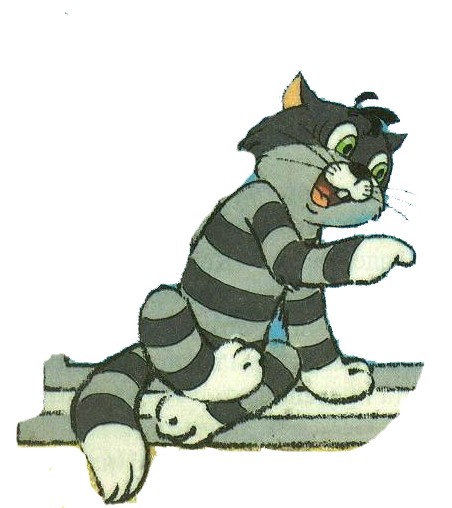 [Speaker Notes: Выделить электронным фломастером]
Эдуард Николаевич Успенский
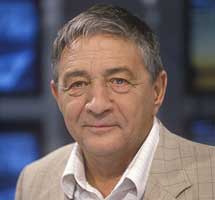 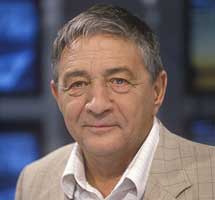 Эдуард Николаевич Успенский
Родился 22 декабря 1937 года в Егорьевске Московской области в семье служащих.
Еще в школе, учась в старших классах, был назначен вожатым к малышне. С тех пор прирос к этой малышне на всю жизнь.
Поступил учиться в Московский авиационный институт, получил профессию инженер
Три года проработал в конструкторском бюро, затем ушел в литературу
Один из организаторов и авторов «Радионяни», «АБВГДейки»и других популярнейших детских радиопередач.
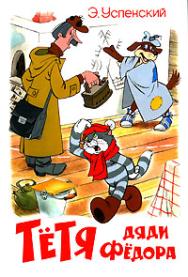 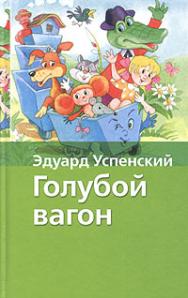 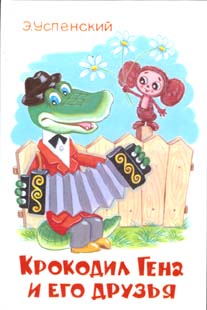 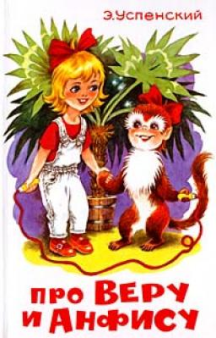 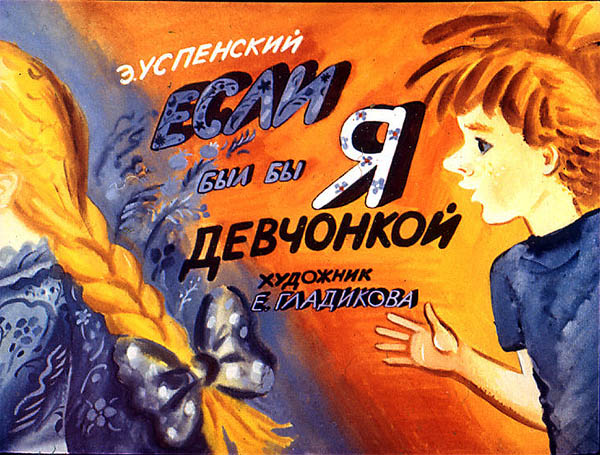 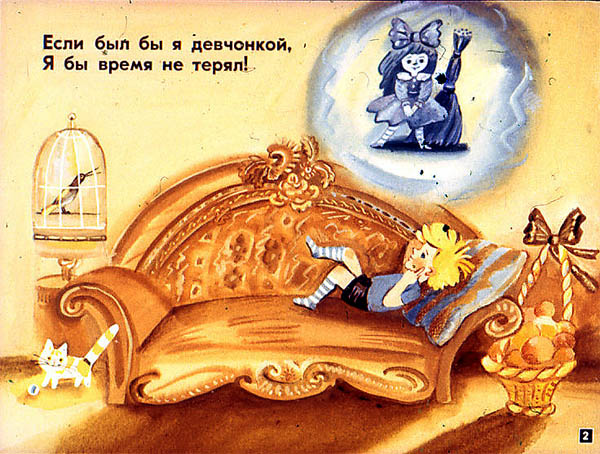 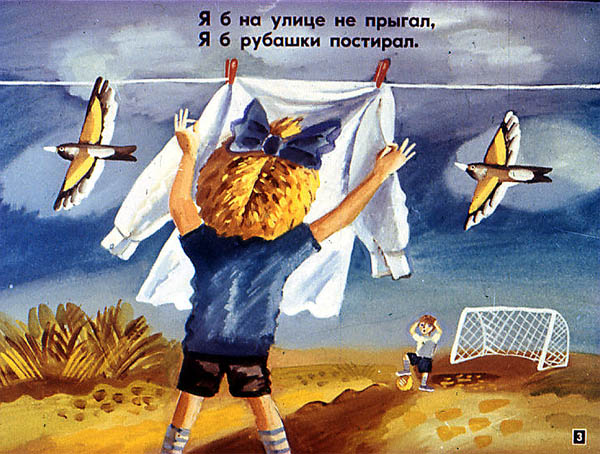 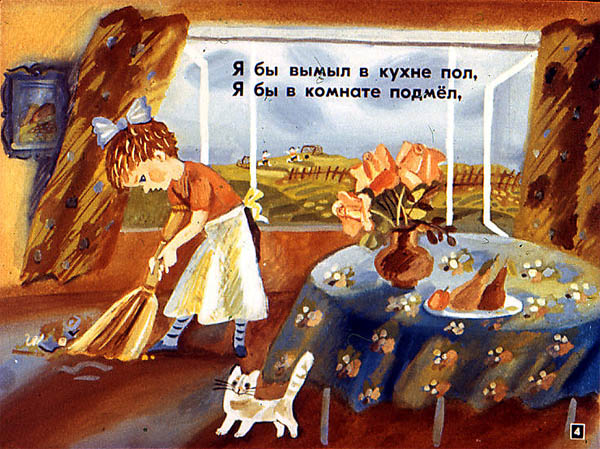 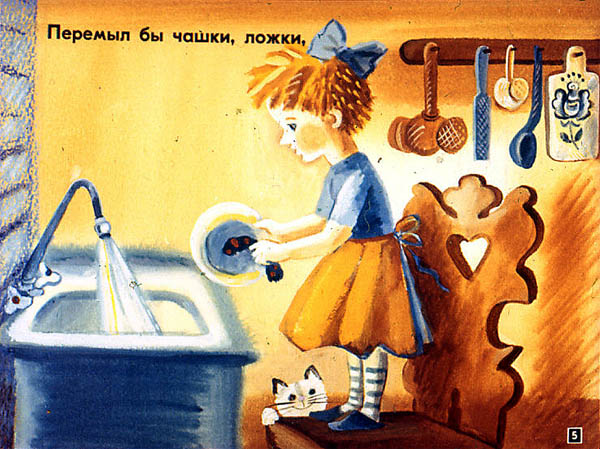 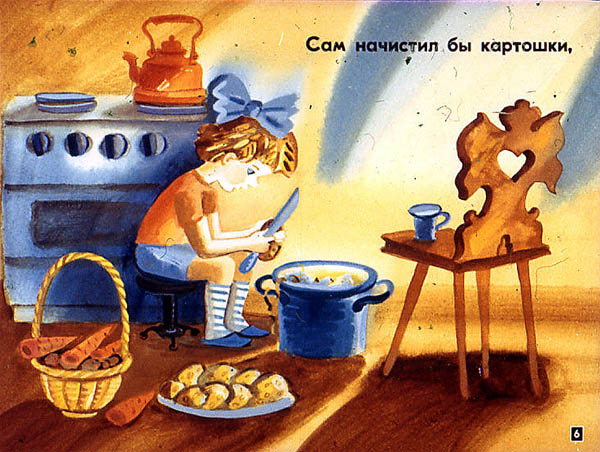 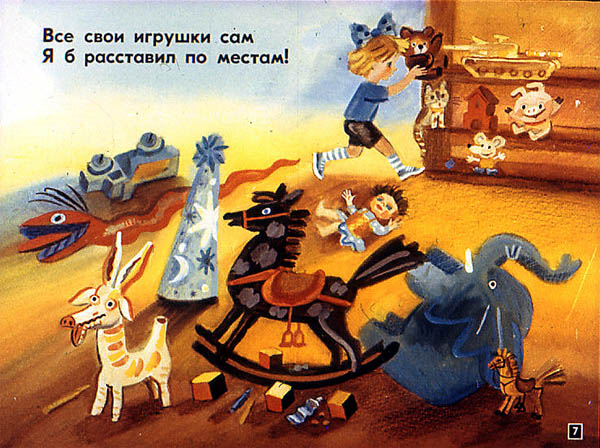 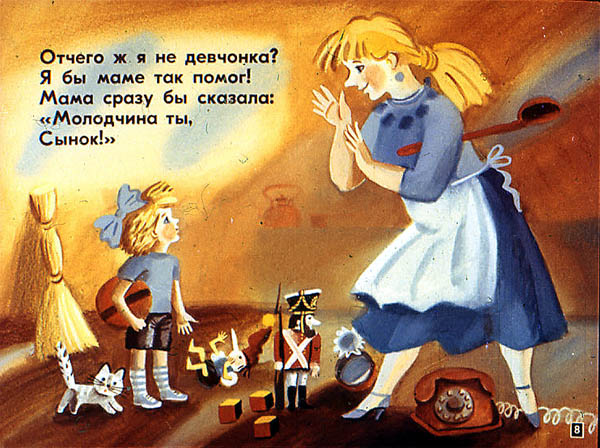 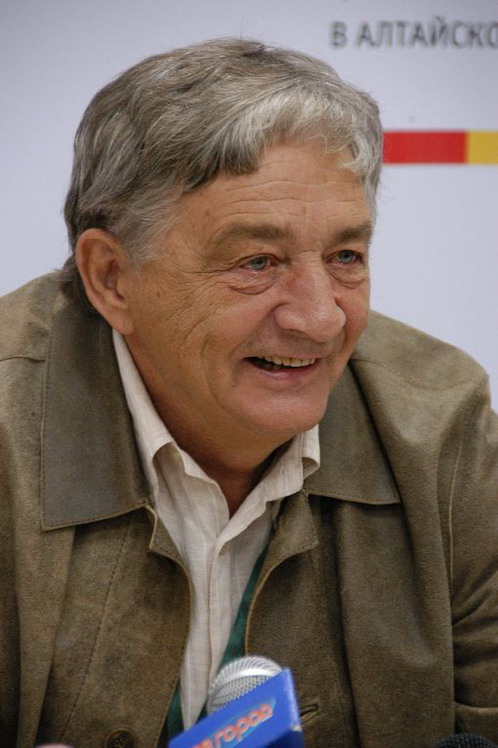 физминутка
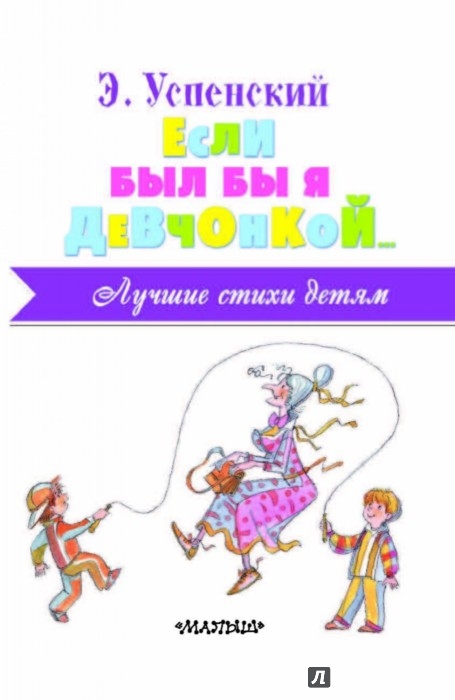 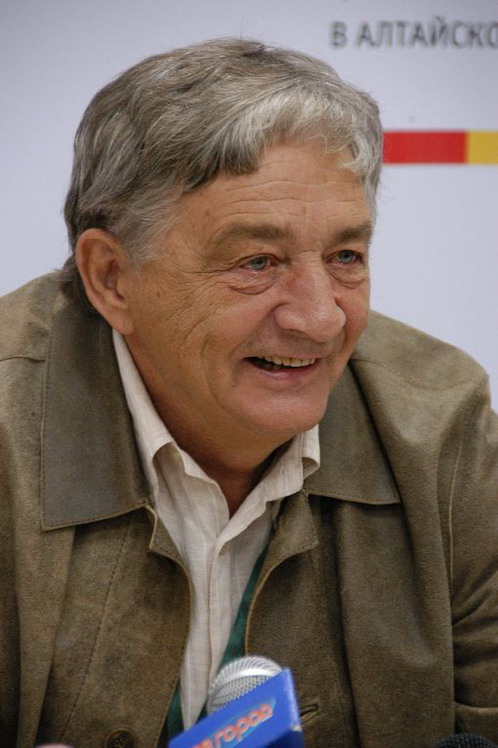 Задачи:
1) Составить  характеристику на мальчика.
2) Составить   синквейн на мальчика.
3) Дать советы по работе, которые можно делать как мальчикам, так и девочкам.
4)Объяснить мудрые мысли.
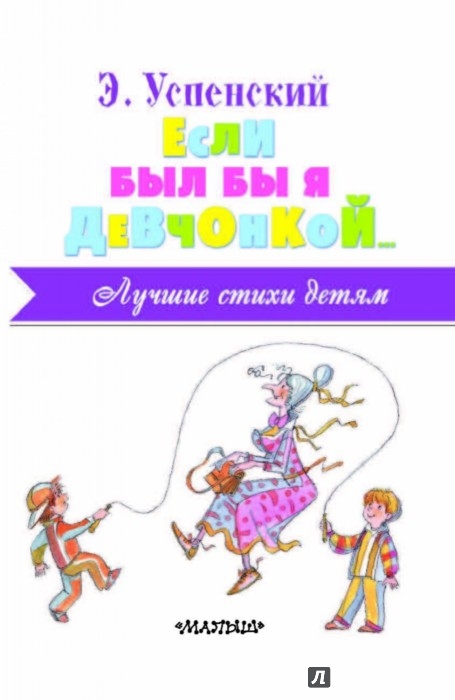 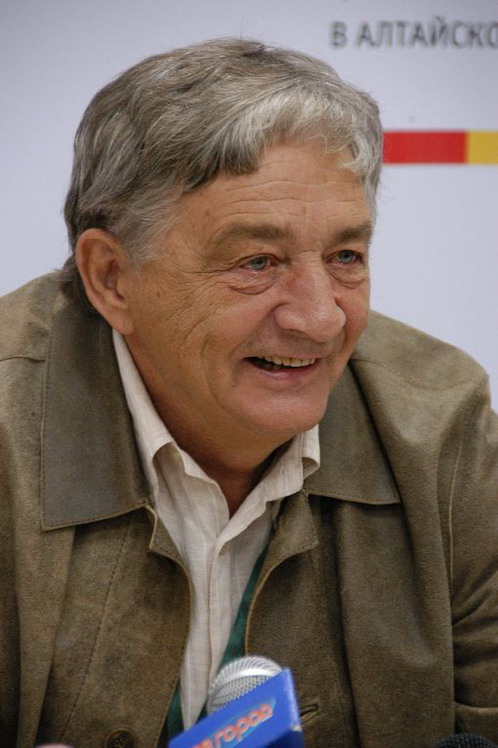 Правила работы группы:
- при обсуждении задания говорите так, чтобы вас слышала только ваша группа
- в процессе работы нужно дать высказаться каждому желающему
- выполнив задание, убедитесь в том, что каждый член группы готов ответить от имени группы
- как только завершите работу, возьмитесь за руки
- как только прозвучит сигнал учителя об окончании работы, в классе должна быть тишина
- будьте внимательны к ответам каждой группы
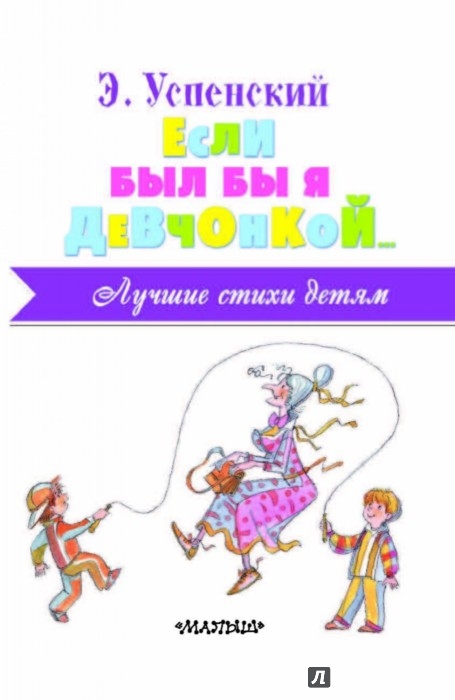 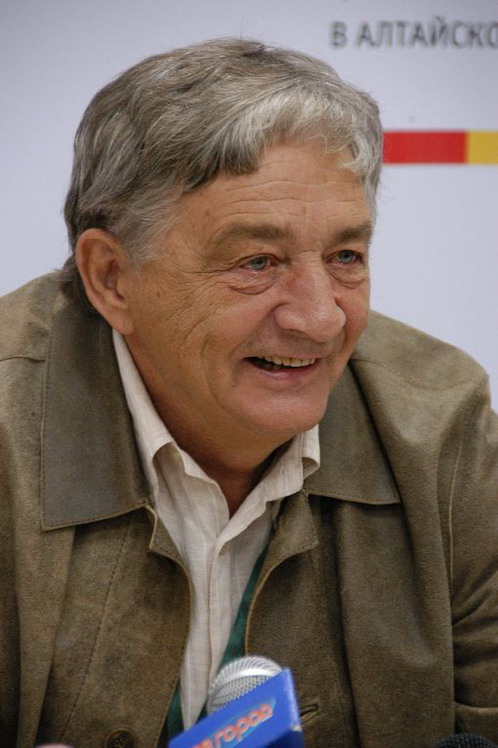 Определи, мальчик какой. Подчеркни нужные слова,  впишите в вывод. Обоснуй свое мнение. 
Хвастун, лентяй, весёлый, трудолюбивый, любящий маму, заботящийся о маме, умный, хитрый, злой, плаксивый
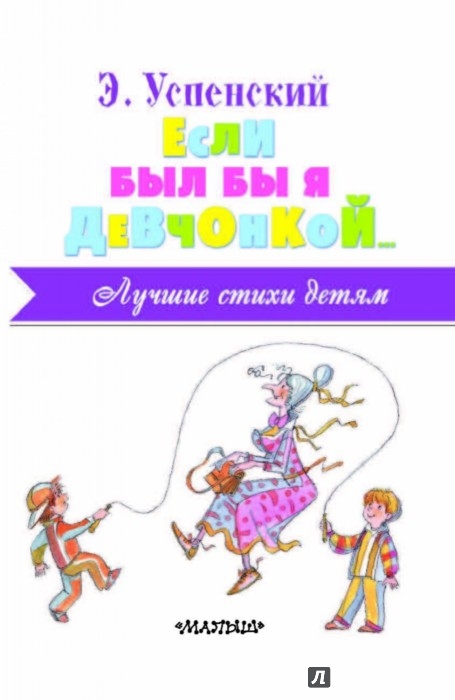 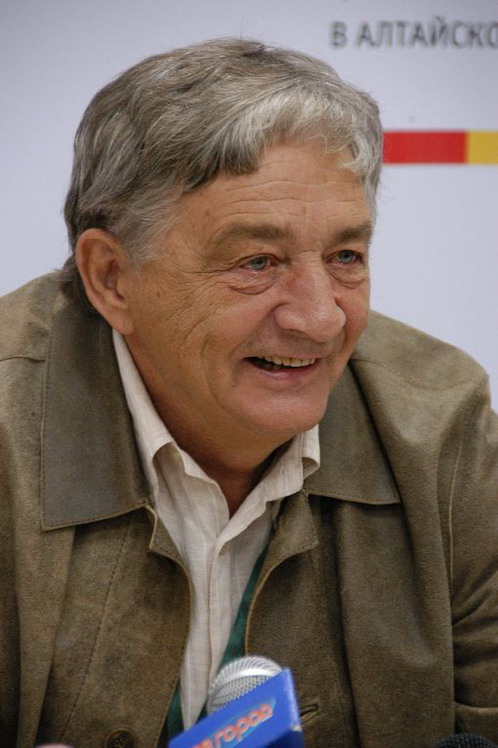 Определи, мальчик какой. Подчеркни нужные слова,  впишите в вывод. Обоснуй свое мнение. 
Хвастун, лентяй, весёлый, трудолюбивый, любящий маму, заботящийся о маме, умный, хитрый, злой, плаксивый
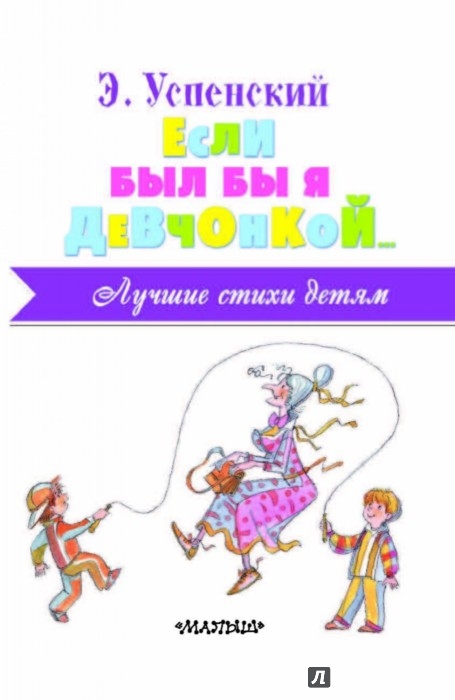 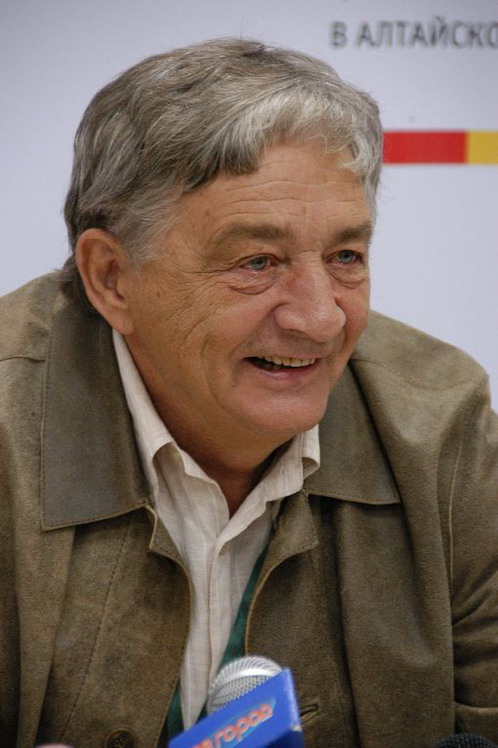 Если был бы я девчонкой -Я бы время не ___________!
Я б на улице не __________,Я б рубашки _____________,Я бы _________ в кухне пол,Я бы в комнате ___________,___________ бы чашки, ложки,Сам ____________бы картошки,Все свои игрушки самЯ б _____________ по местам!
Отчего я не девчонка?Я бы маме так __________!Мама сразу бы сказала:"Молодчина ты, сынок!
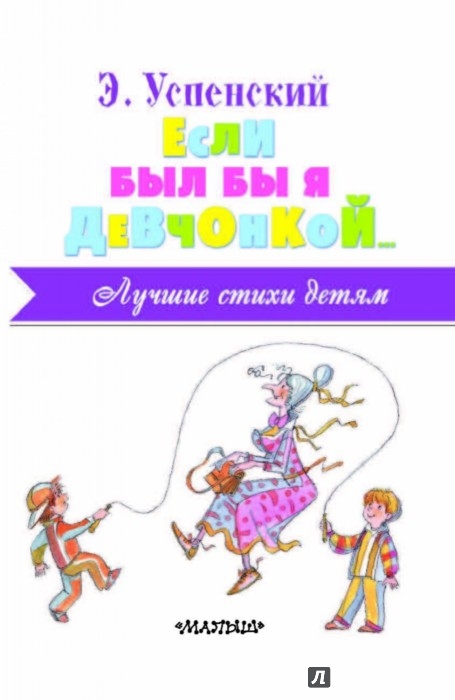 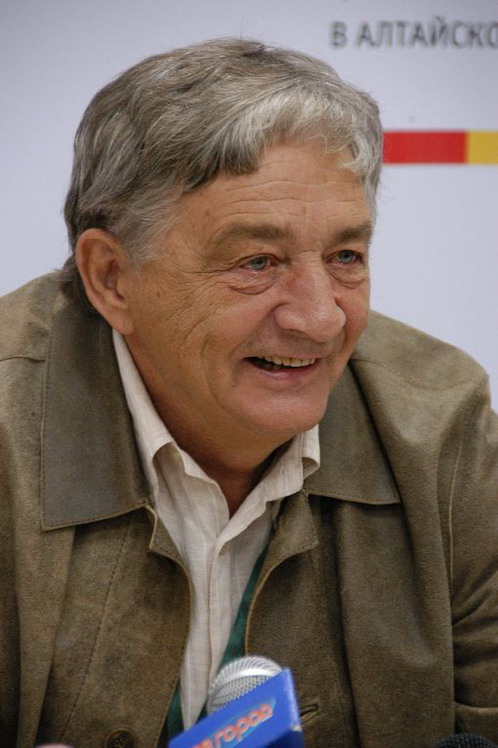 Какие дела по дому можно делать как мальчикам, так и девочкам?
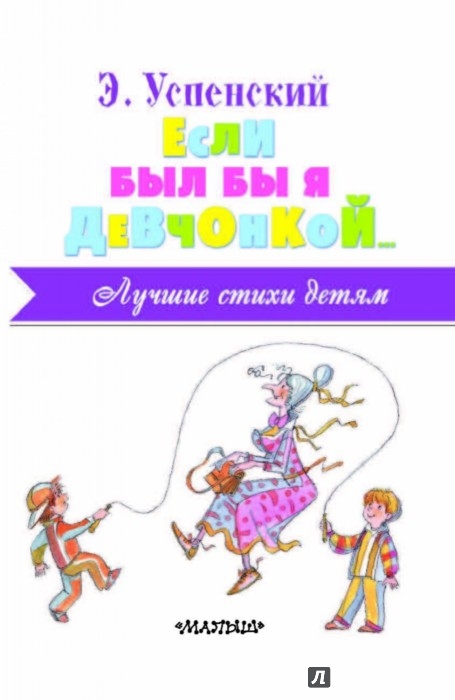 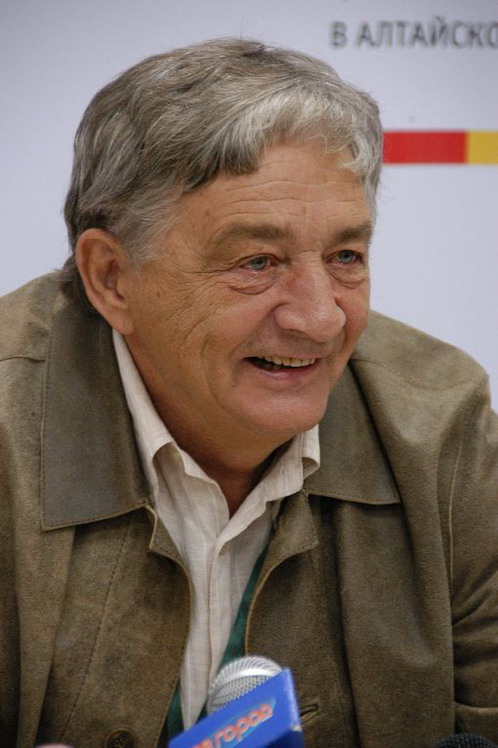 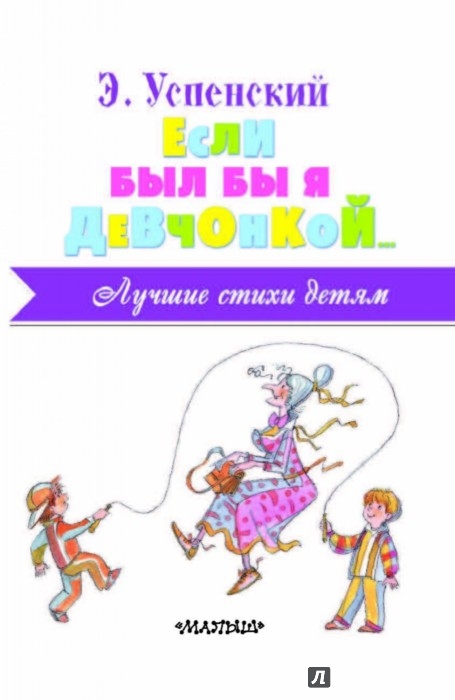 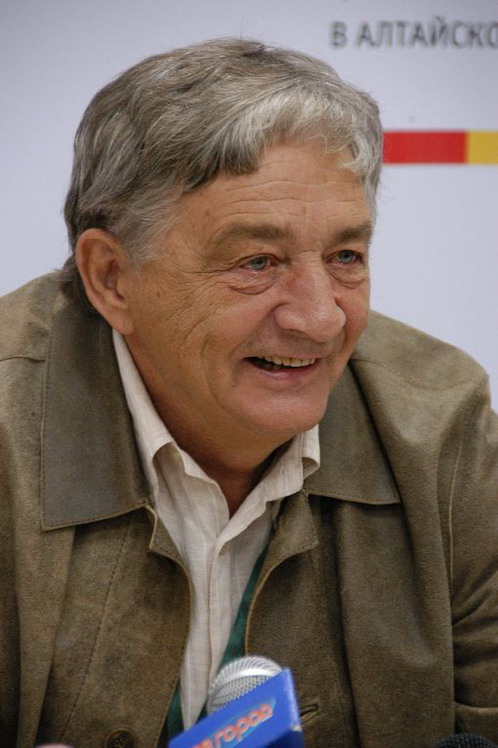 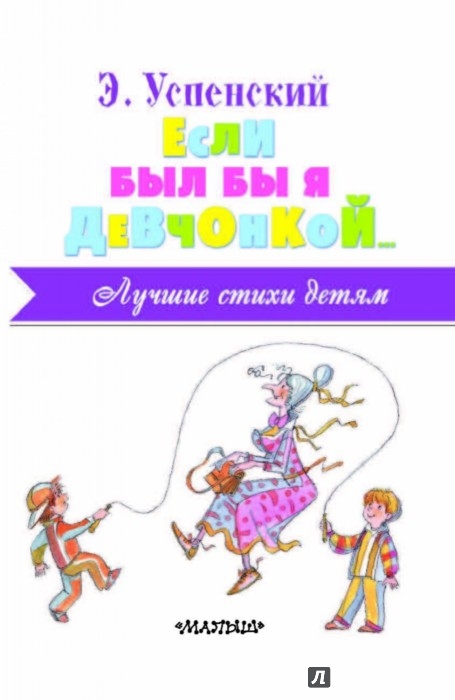 Больше дела  - меньше слов.
Видно мастера по работе.
Маленькое дело лучше большого безделья.
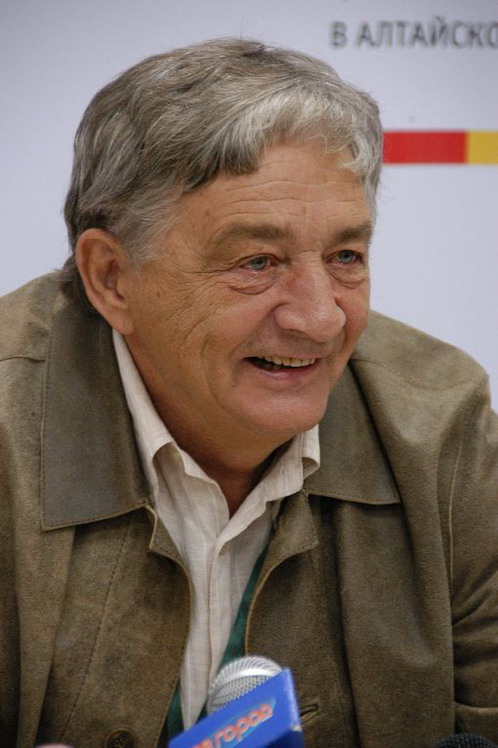 синквейн
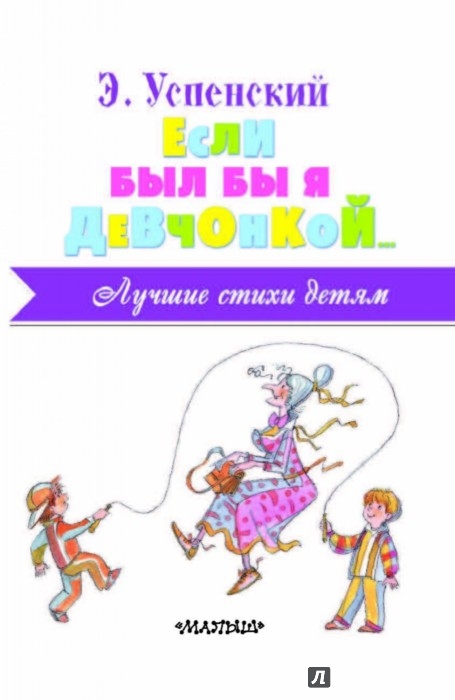 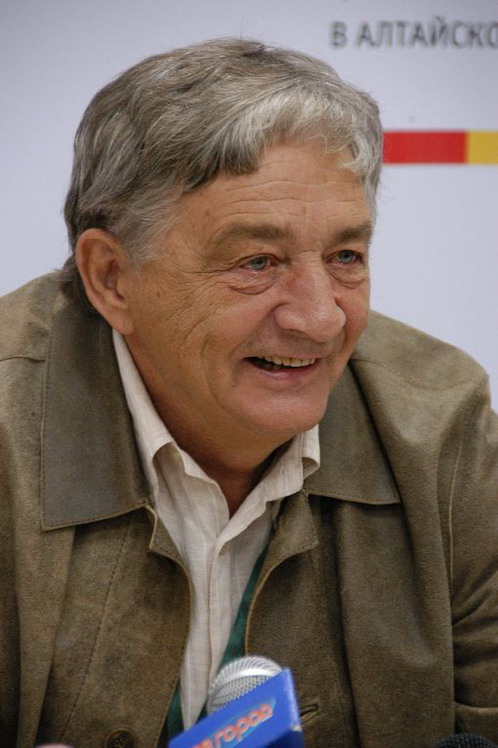 Вывод: автор смеется над мальчиком, которые сожалеет о том, что не девочка, но которому не приходит в голову простая вещь, что и он будучи мальчиком мог выполнить все те же работы.
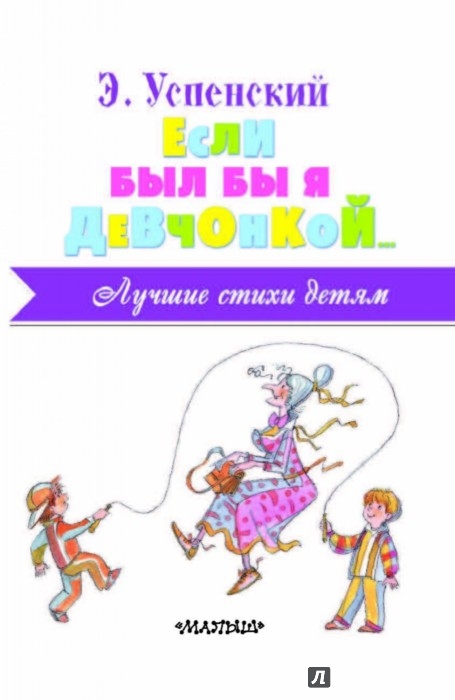 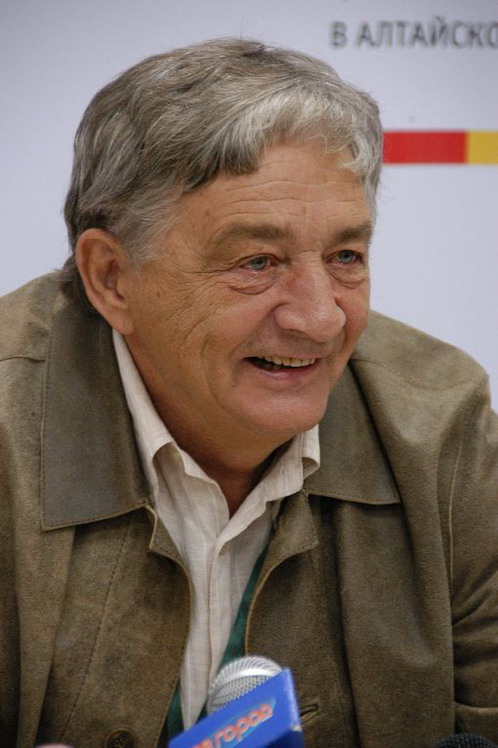 Закончи предложения:
«Мне было интересно…»
«Мы сегодня разобрались…»
«Я сегодня понял, что…»
«Мне было трудно…»
«Мне не понравилось…»
«На следующем уроке я хочу…»
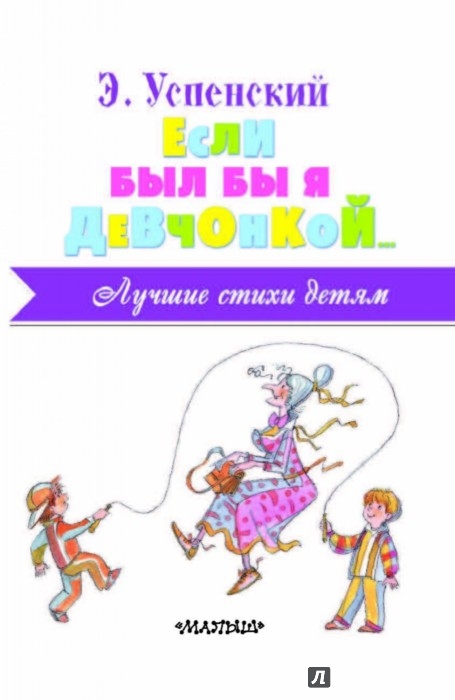